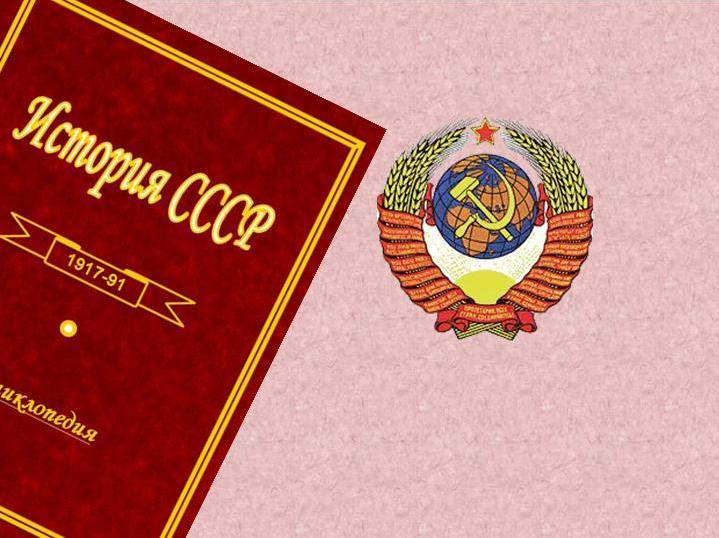 Живые голоса истории
Переславль- Залесский 2013 год
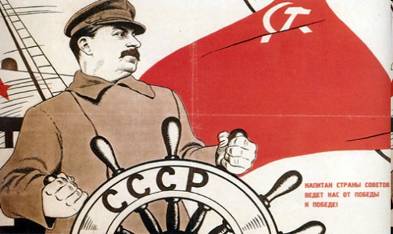 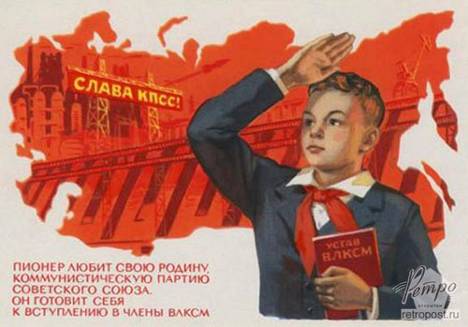 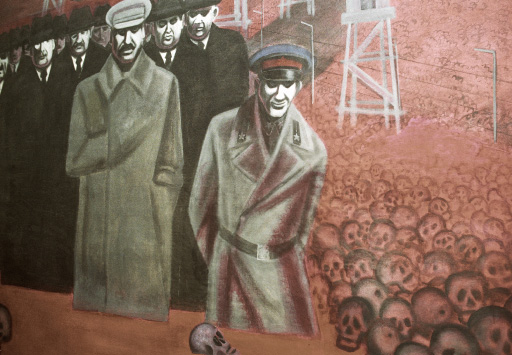 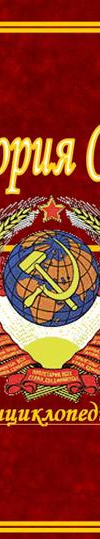 Семья Ваймер
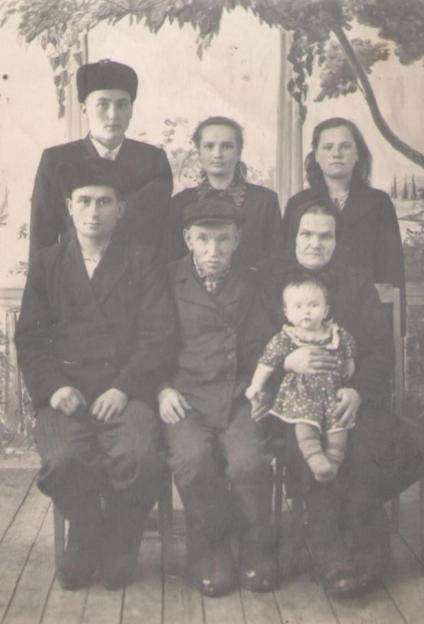 На фото (1951 г.):
дедушка – Зиновий Яковлевич,
бабушка – Марта Федоровна,
брат мамы – Анатолий,
Сестра мамы – Фая,
Агния Зиновьевна, 
Константин Константинович,
Лидия
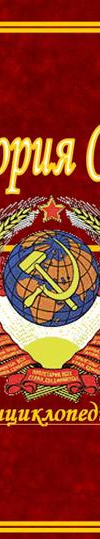 Мемуары Лидии Константиновны
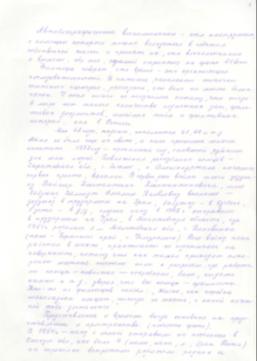 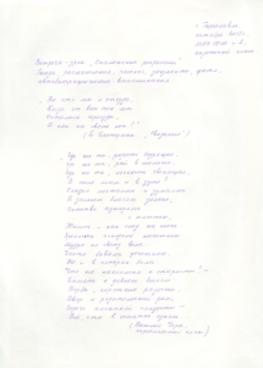 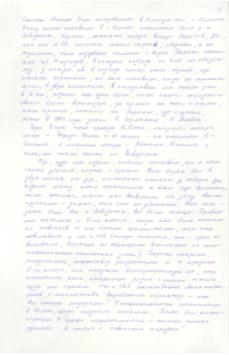 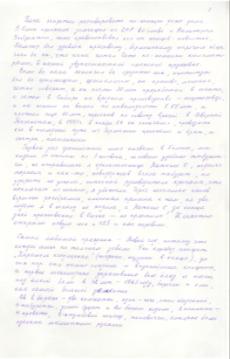 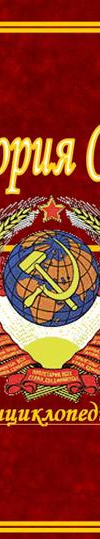 Категории репрессированных
Арестованные по политическим
обвинениям
Депортированные народы
Раскулаченные крестьяне
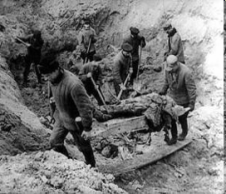 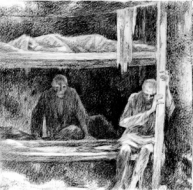 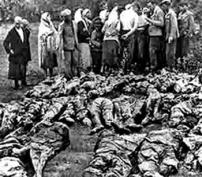 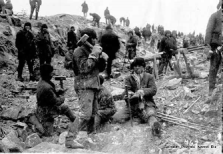 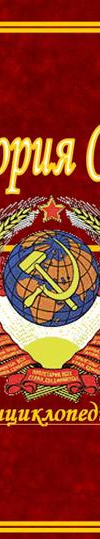 Встреча с Новиковой Лидией Константиновной, 
представителем семьи репрессированных 
в годы «большого террора Сталина». (9-е классы) 2012 г.
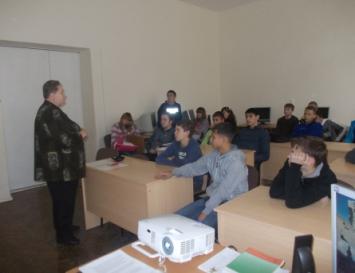 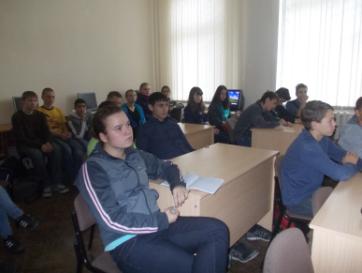 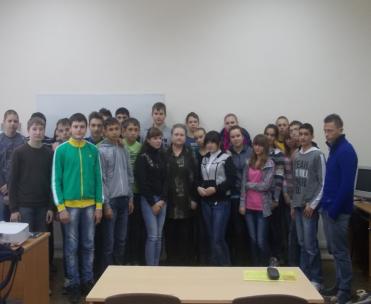 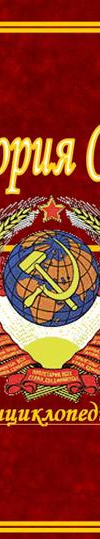 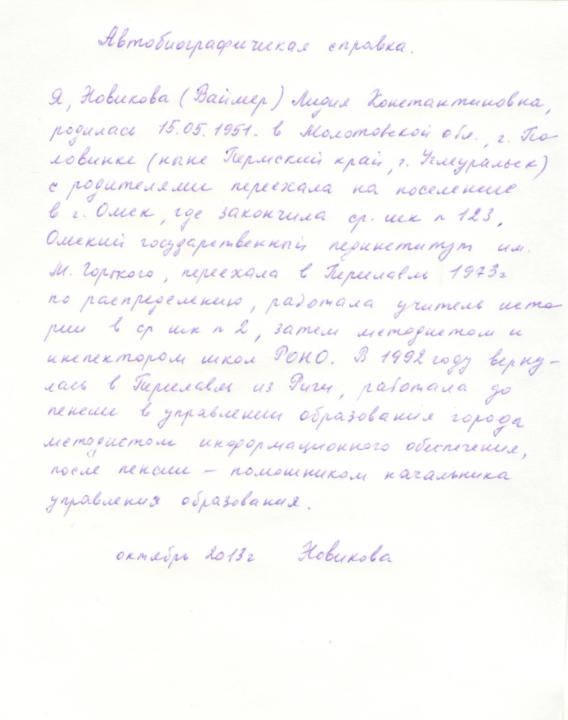 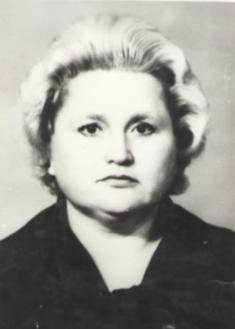 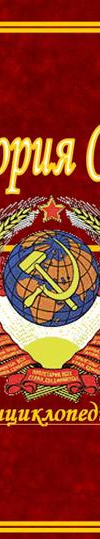 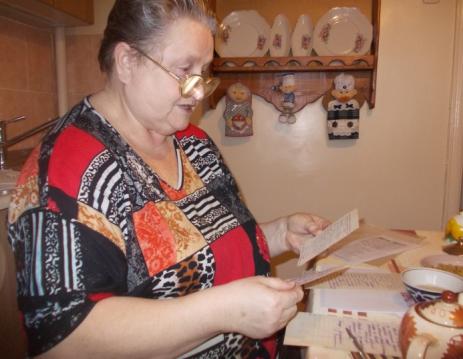 У Лидии Константиновны дома
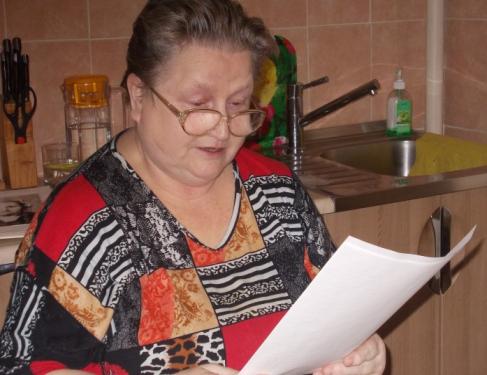 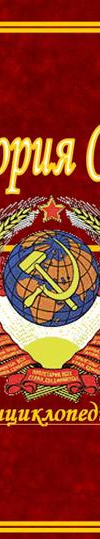 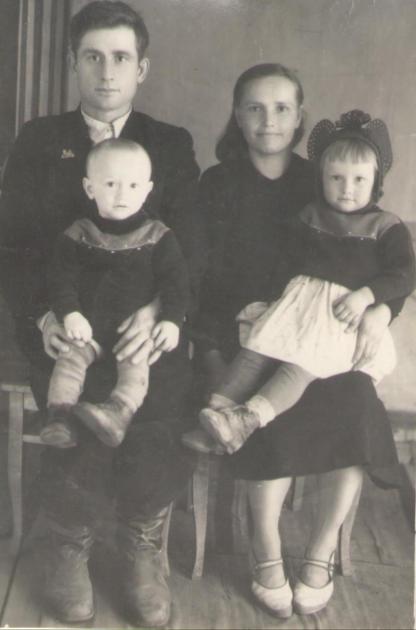 На фото (1954 г.): 
отец –Константин Константинович, мать – Агния Зиновьевна, 
дочь – Лидия и сын - Витя
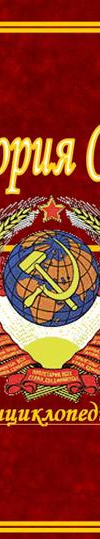 Бабушка – Шмидт Амалия ЯковлевнаДедушка – Ваймер Константин Константинович
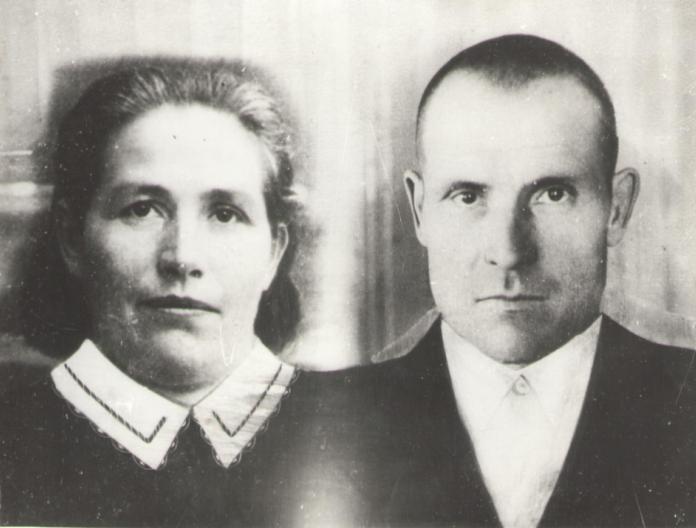 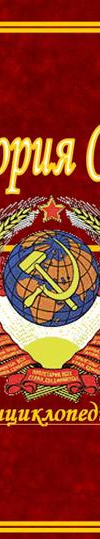 Родители – Ваймер Амалия Зиновьевна, Ваймер Константин Константинович
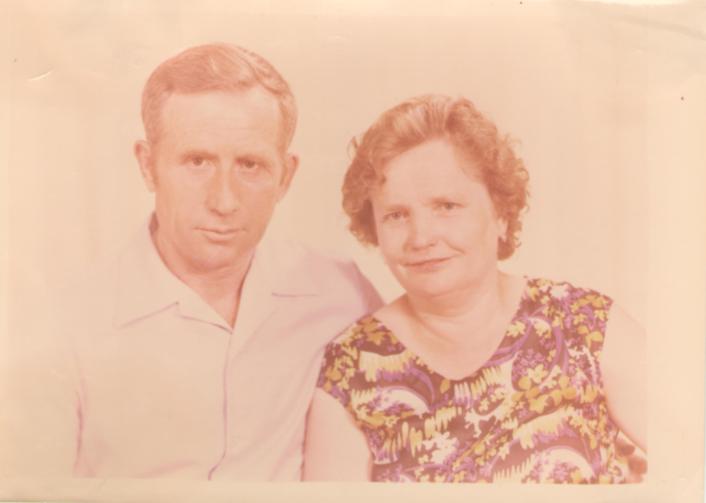 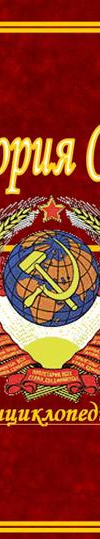 Соседи по бараку
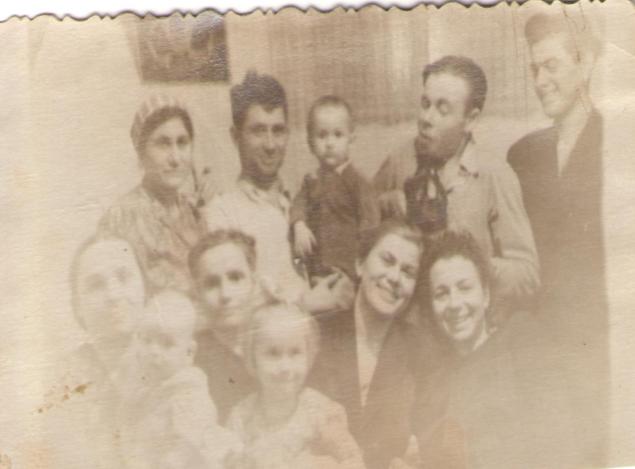 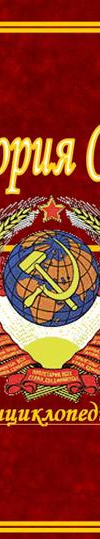 У барака с семьей
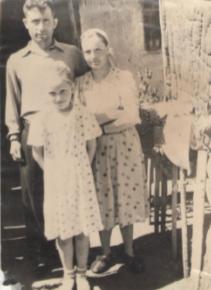 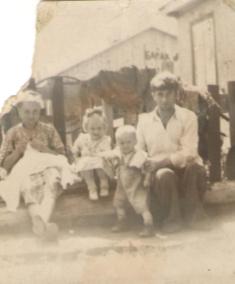 С родителями у барака 1960 г.
У барака, 1955 г.
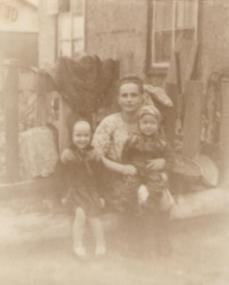 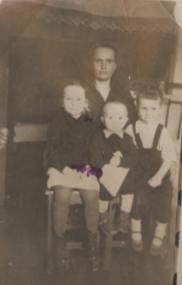 Первые дни в поселении 1954 г.
«Фотография отцу от жены и деток» 1957 г.
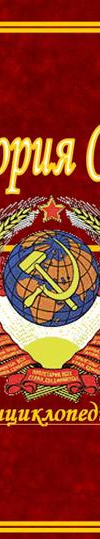 Лидия Константиновна 
с братом Витей 1956 г.
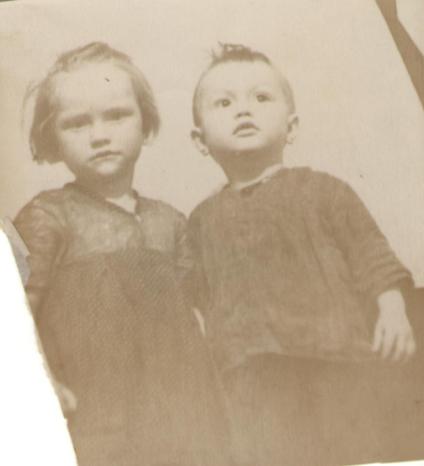 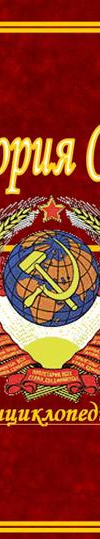 Начальная школа № 82, новый год, Лидия Константиновна – зайчик ( 8 лет)
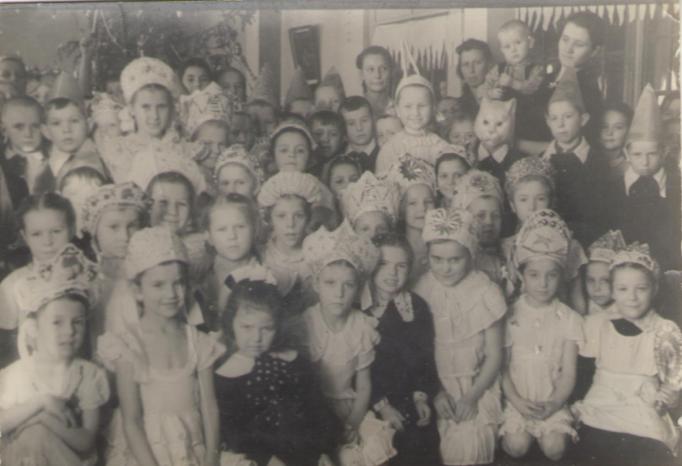 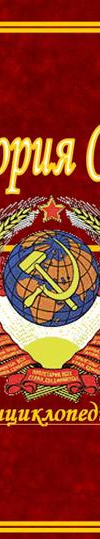 Школа № 123 5 класс май 1963 год
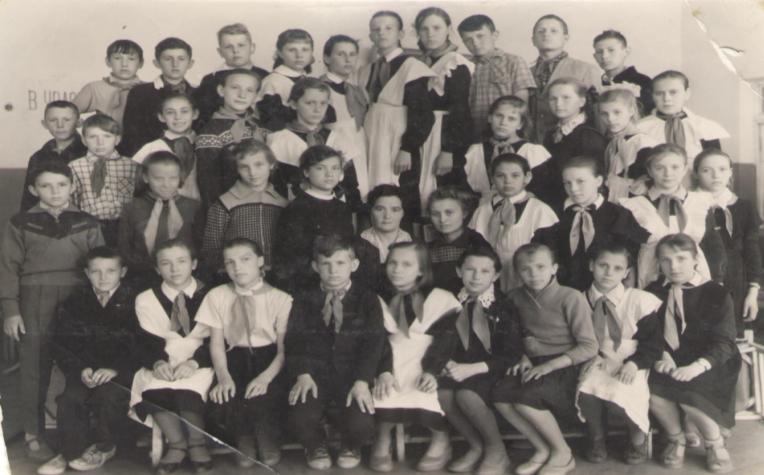 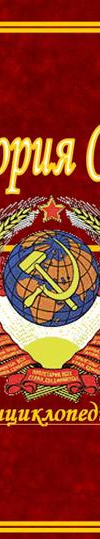 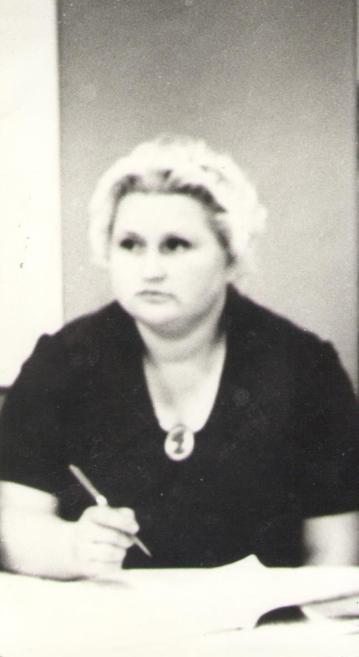 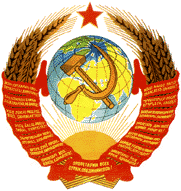 Лидия Константиновна стала советским народом 
в 1977 г.
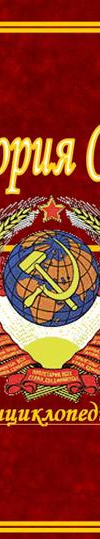 Почетные грамоты и благодарности
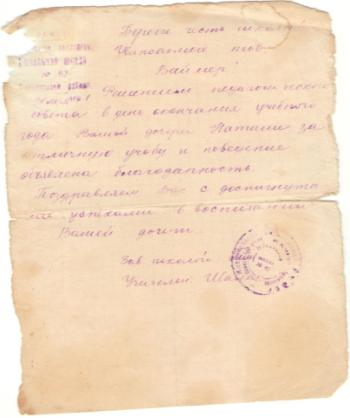 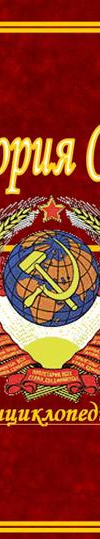 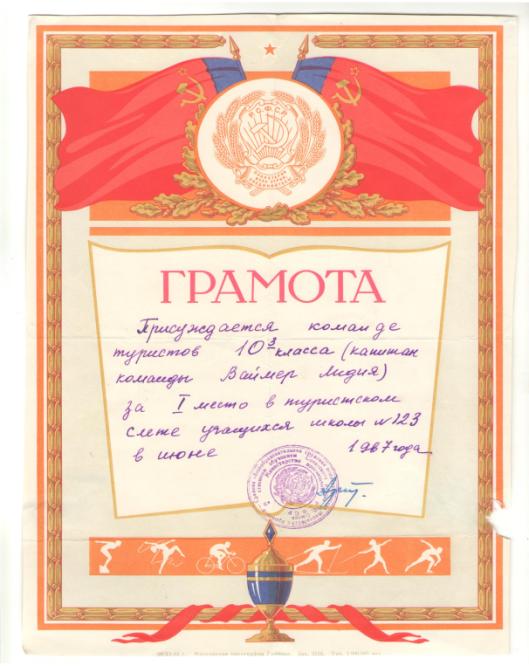 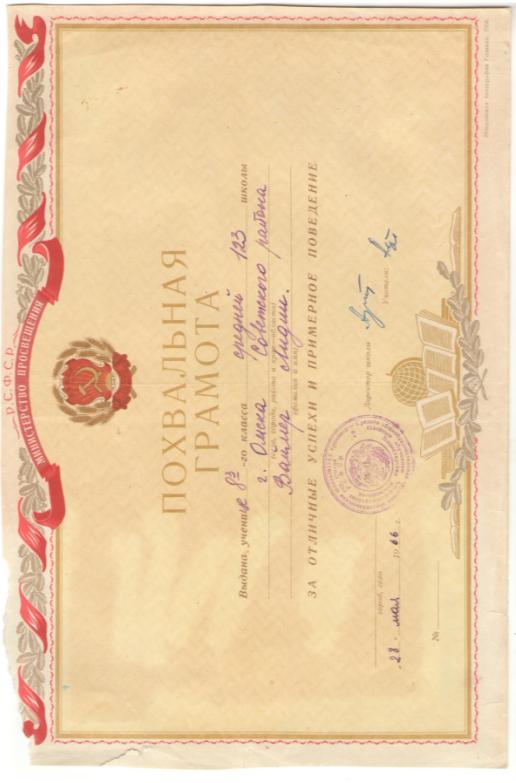 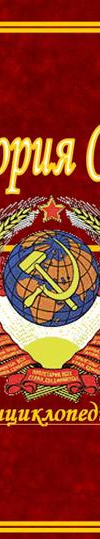 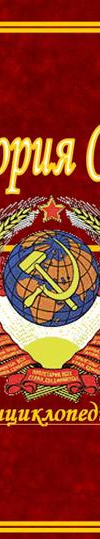 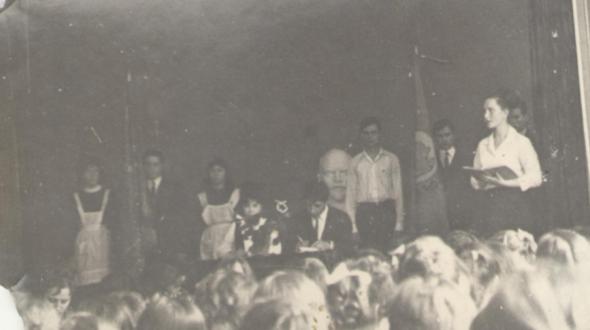 10 класс, идейно-политический сектор, 
Лидия Константиновна выступает с отчетом о проделанной работе
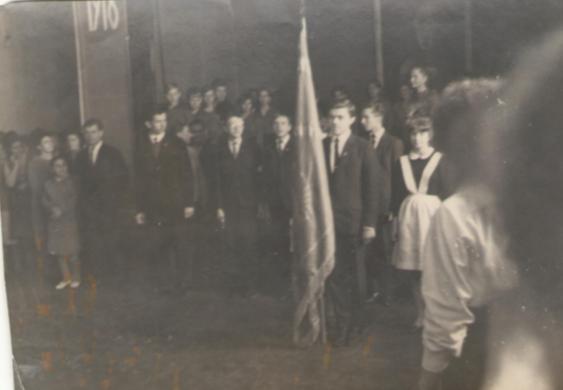 Торжественная линейка, посвященная дню рождения Комсомола, 9 класс
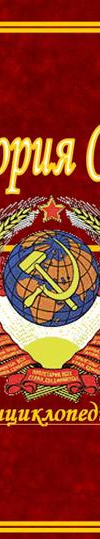 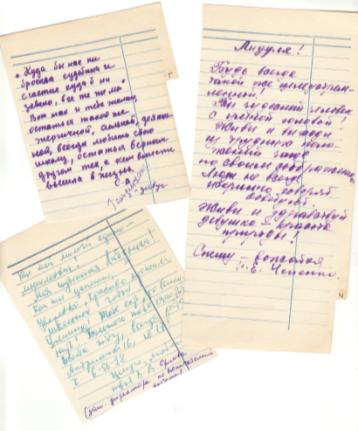 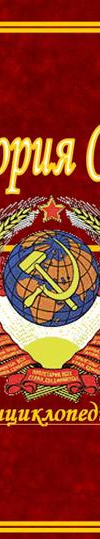 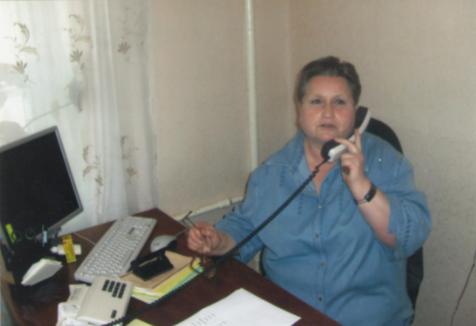 Лидия Константиновна методист информационного обеспечения
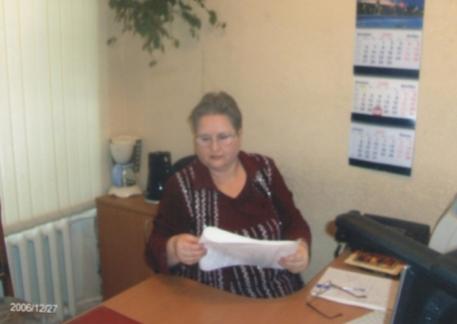 Лидия Константиновна в должности помощника начальника управления образования
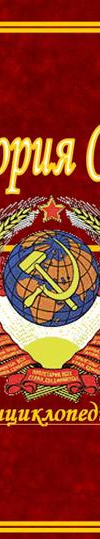 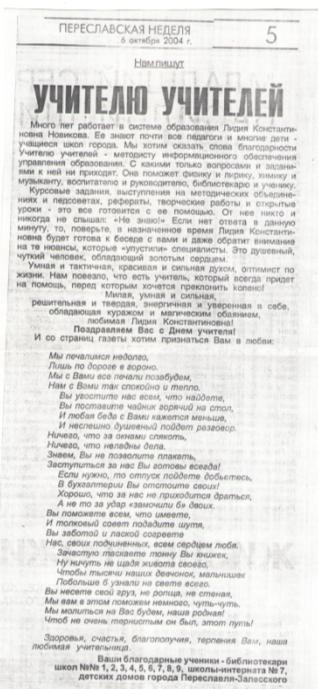 Благодарность учителю
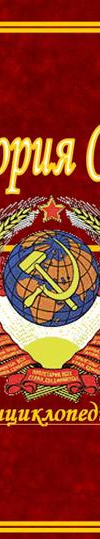 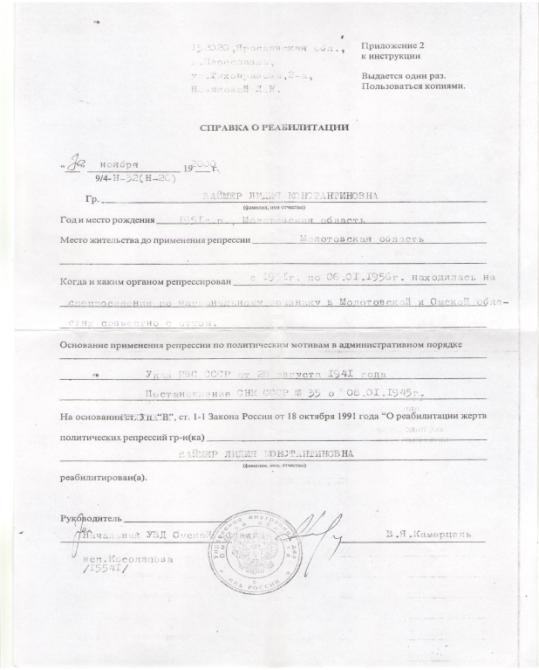 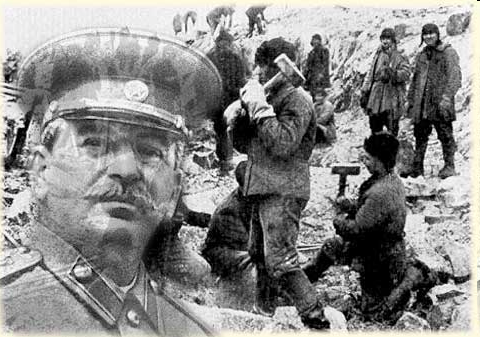 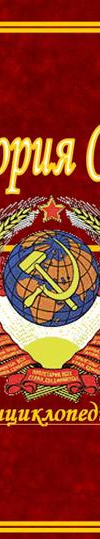 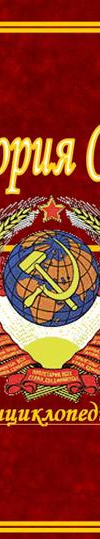 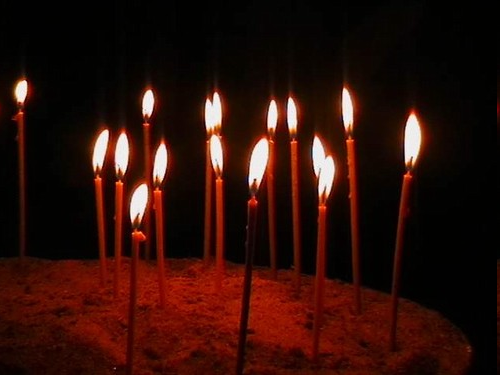 Новикова Лидия Константиновна : «Время – это организация последовательностей. Я попытаюсь расплести ниточки семейного сценария, разгадать, что было на месте белых пятен. У меня ничего не получилось потому, что нигде в мире нет такого количества подложных дат, фальшивых документов, семейных тайн и фиктивных историй, как в России».
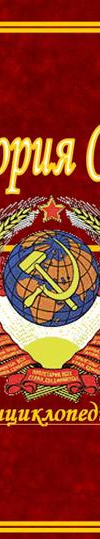 Список источников
Воспоминания Лидии Константиновны Новиковой
Фото, документы из семейного архива Ваймер
Личные встречи и беседы с Федькиной Клавдией Федоровной, Шубой Маргаритой Александровной, Новиковой Лидией Константиновной
Материалы с классного часа 30 октября 2012 года
 www.memorial.ru
www.memo.ru
www.forum.vgd.ru
www.rosagr.natm.ru